Budget GA
Tuesday, September 15th, 2020
Rules of the GA
By the Independent Body
Rules of the GA
VOTING
Polling in Zoom
QUESTIONS
Raise hand function
TECHNICAL POINTS
Press the yes button (✅)
Opening of the GA
Agenda
Opening of the GA
Approval of the Agenda
Approval of Minutes from the last GA
Announcements
GA Chair updates
Treasurer updates
Presentation of the Fall 2020 Budget
10-minute break
Presentation of extra motions
Open floor and questions
Closing of the GA
Drinks!
Approval of the Agenda
Minutes from previous GA
Announcements
GA Chair Updates:
Covid-19 and Universalis update
Logo Update
Treasurer Announcements:
Financial Report  
Budget Update
Bank Account
Non-member vote-in
Budget Allocation Fall 2020
Social Board
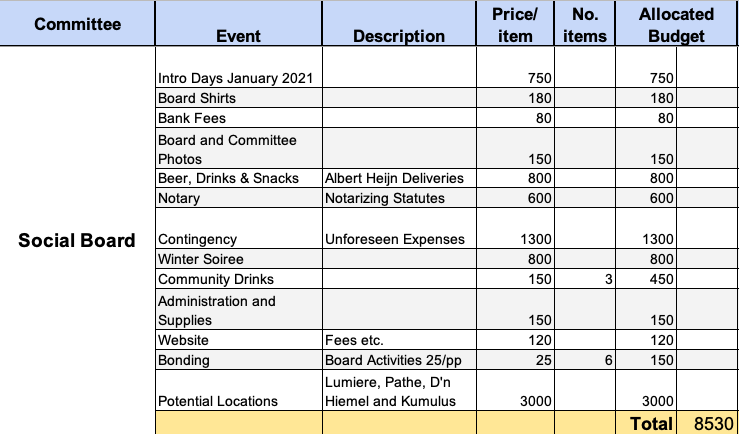 Academic Council
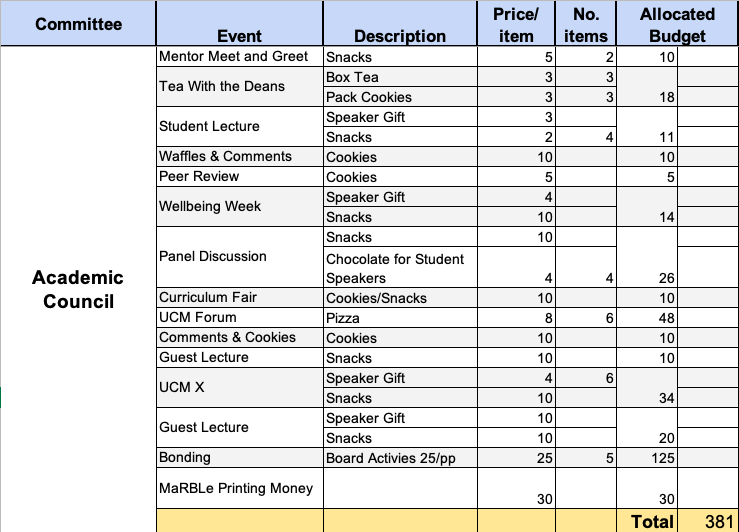 UCSRN
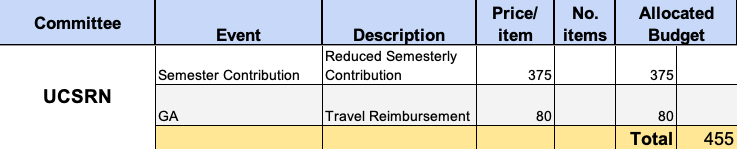 Charity
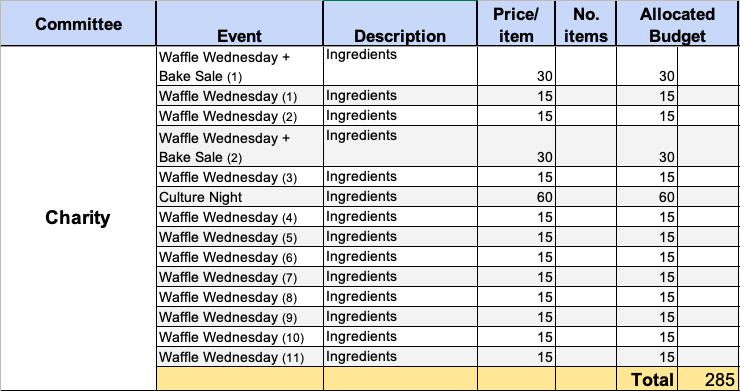 Charity Motion
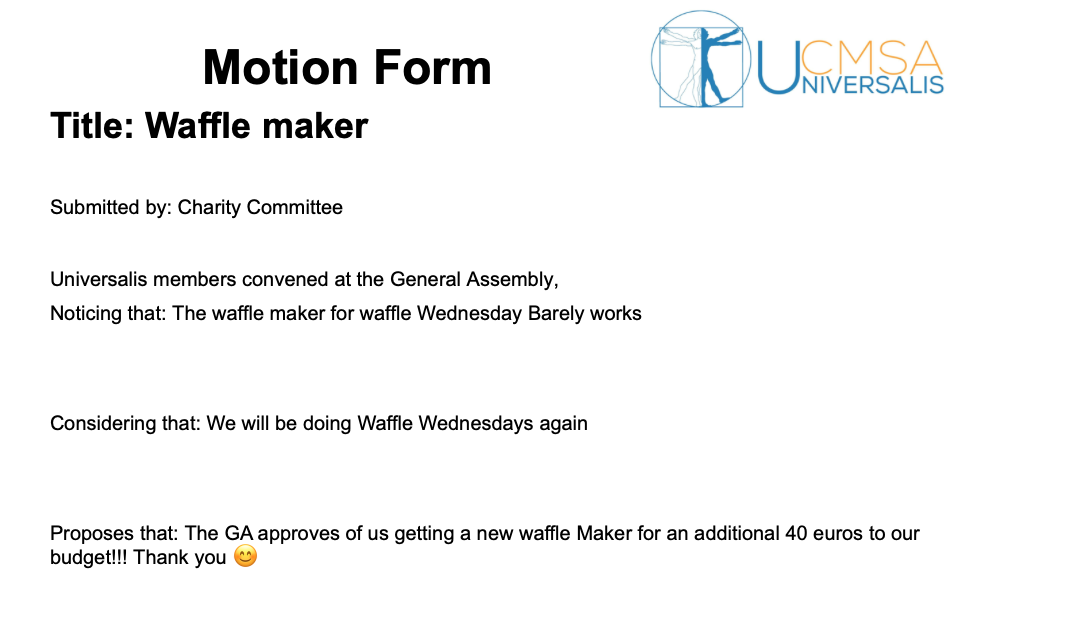 GECCO
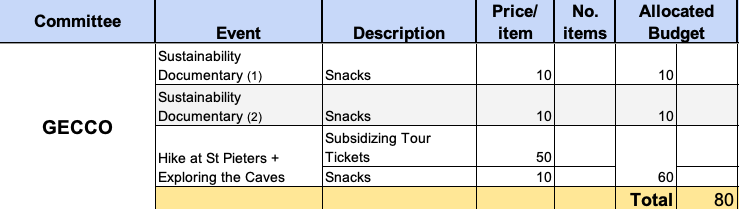 GECCO Motion
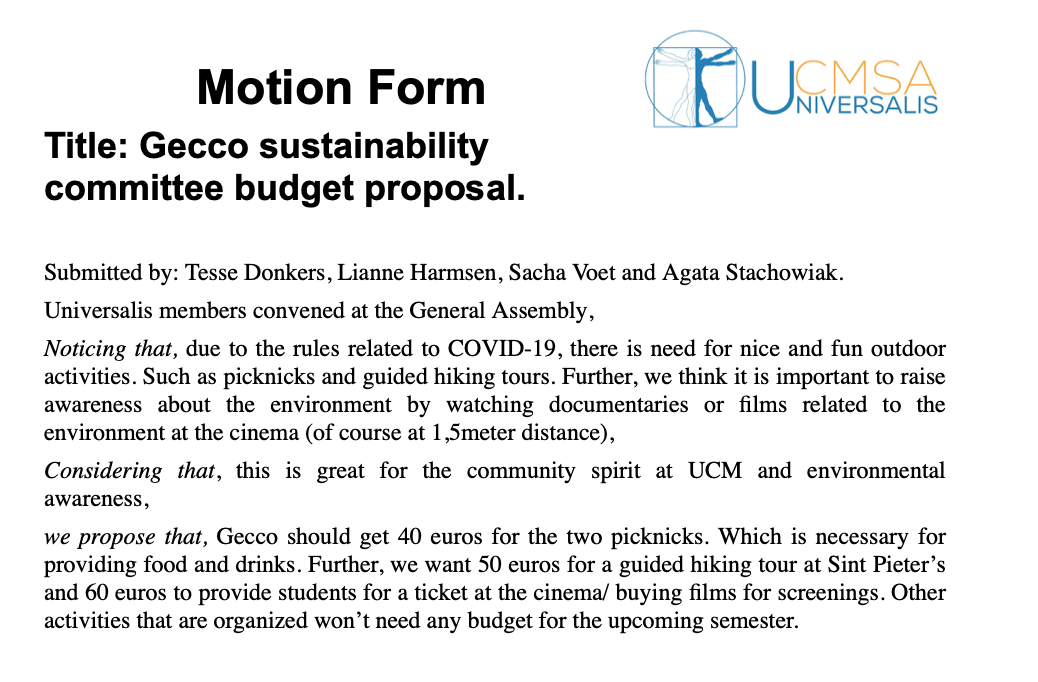 Ludens
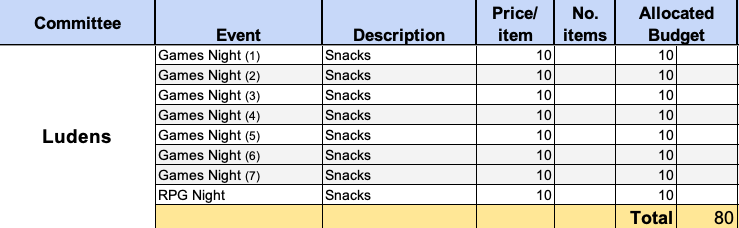 Ludens motion
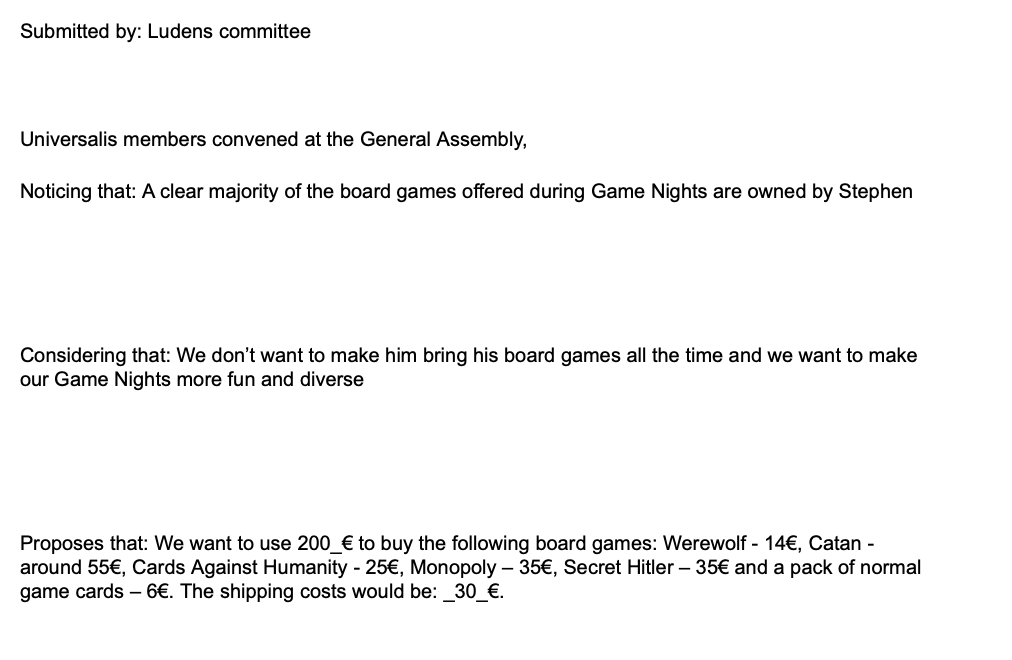 10 Minute Break
Music
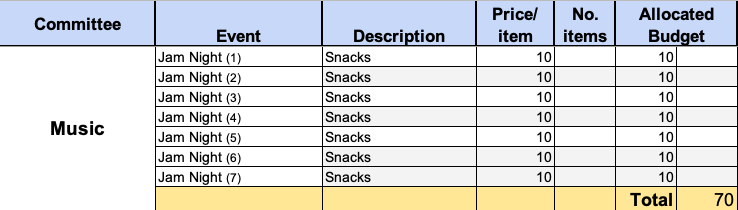 Party
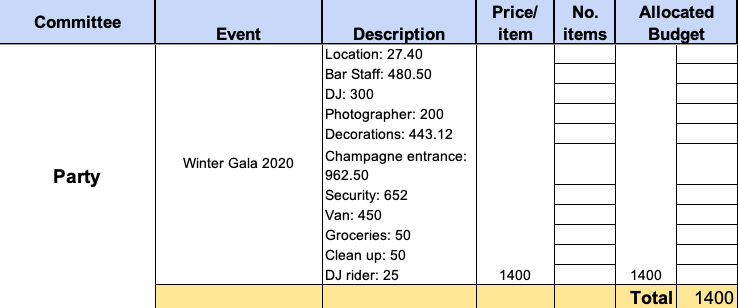 Party Motion
Comments from the Treasurer
The Bell
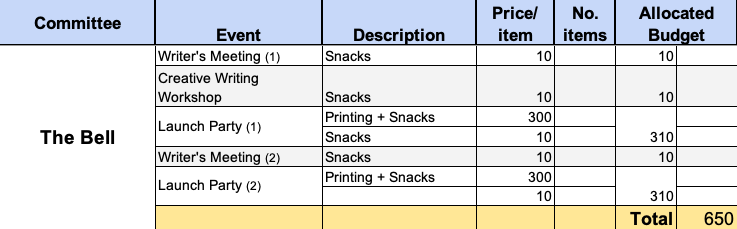 The Bell Motion
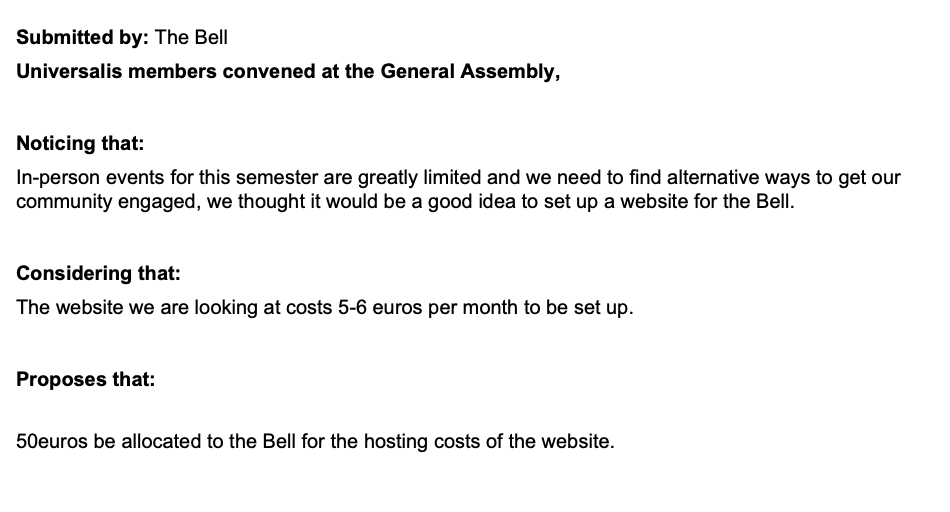 Wellbeing
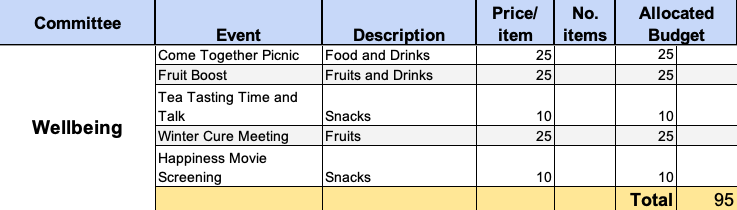 Wellbeing motion (1)
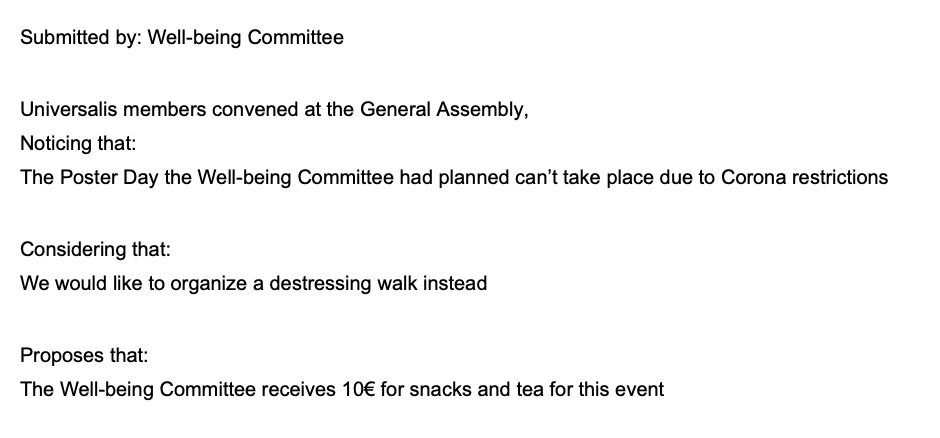 Wellbeing motion (2)
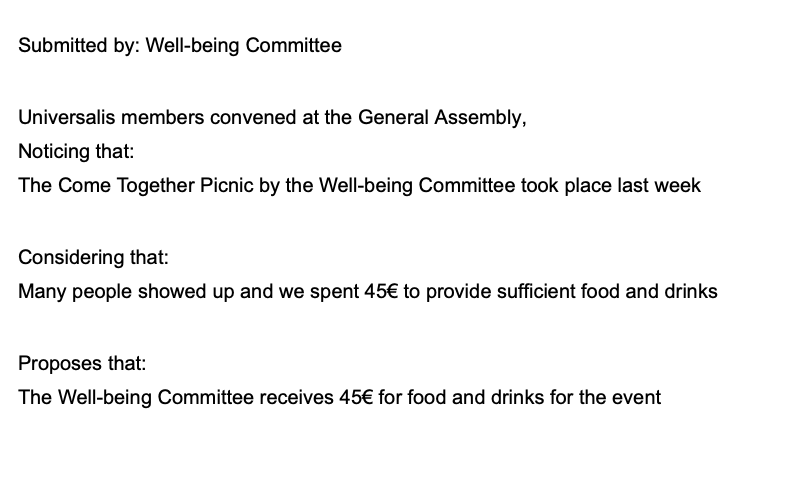 Comments from the Treasurer
Wellbeing motion (3)
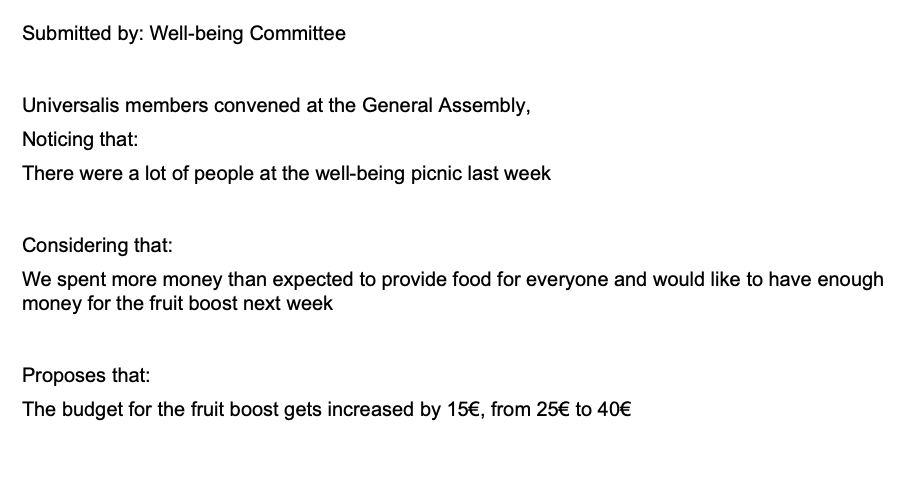 Comments from the Treasurer
Archeion
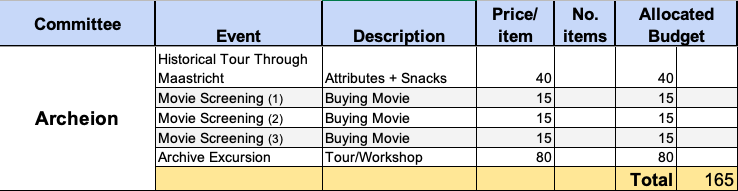 Archieon motion
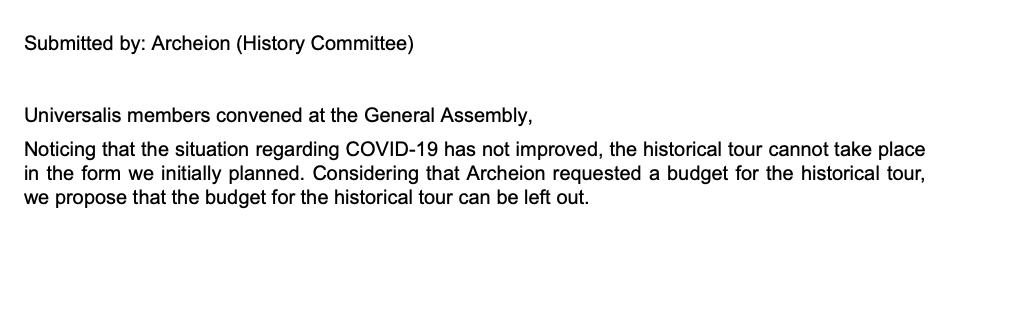 Latin American Perspectives
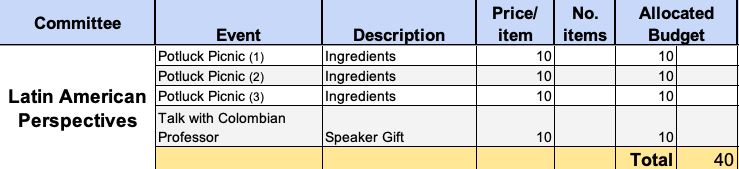 Pluralism in Economics (PINE)
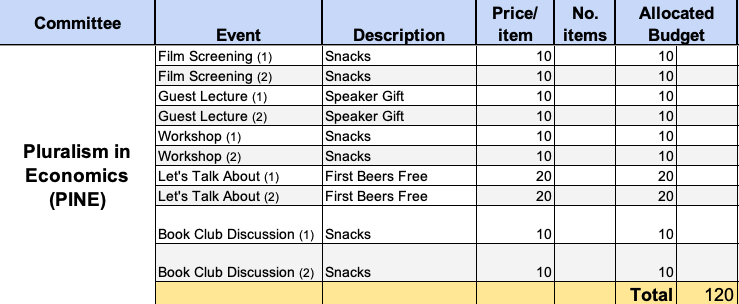 Poetry Society
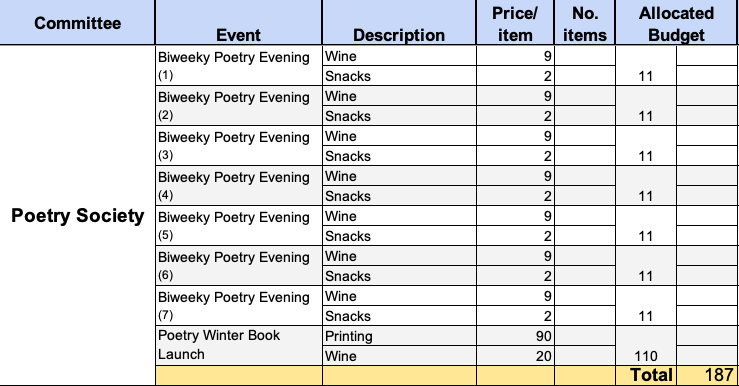 Poetry motion
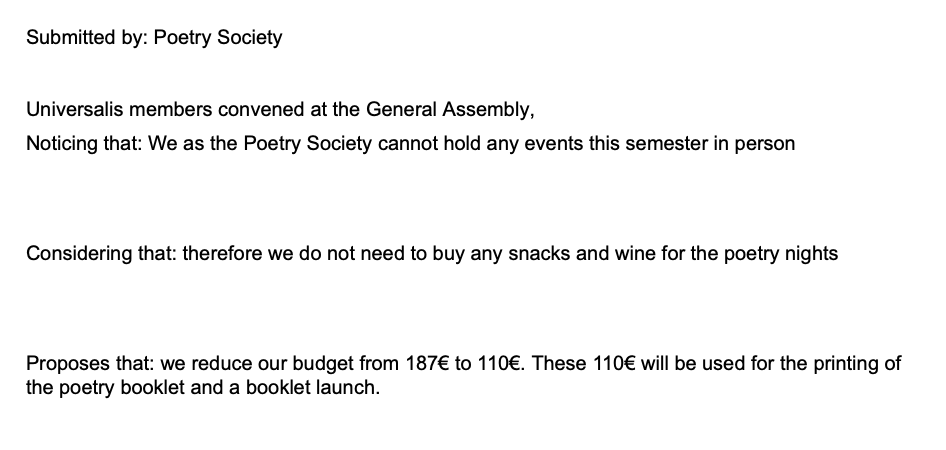 Spiritual Enlightenment
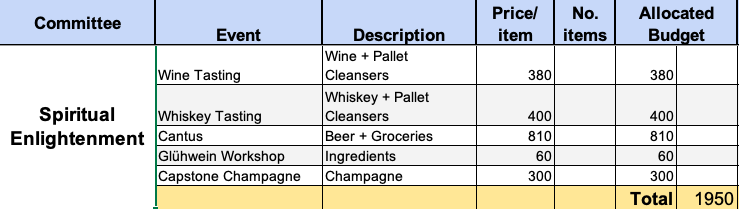 Sports
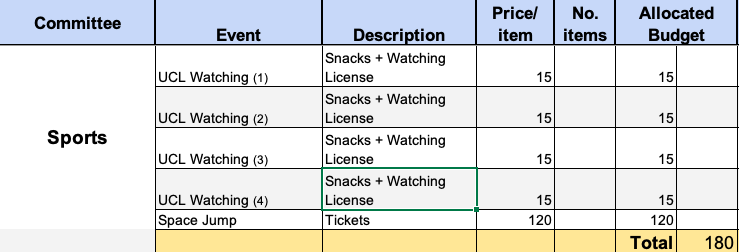 Theatre Society
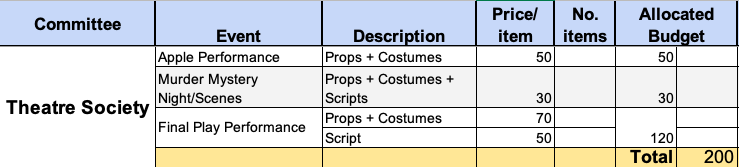 Book Club
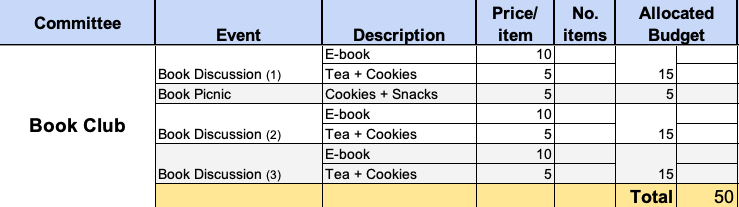 DANCE VERSITY
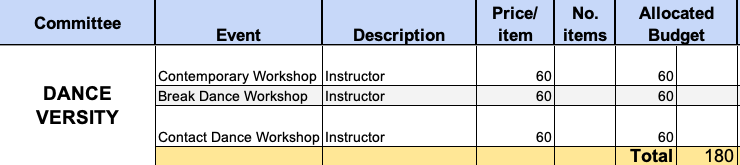 Danceversity
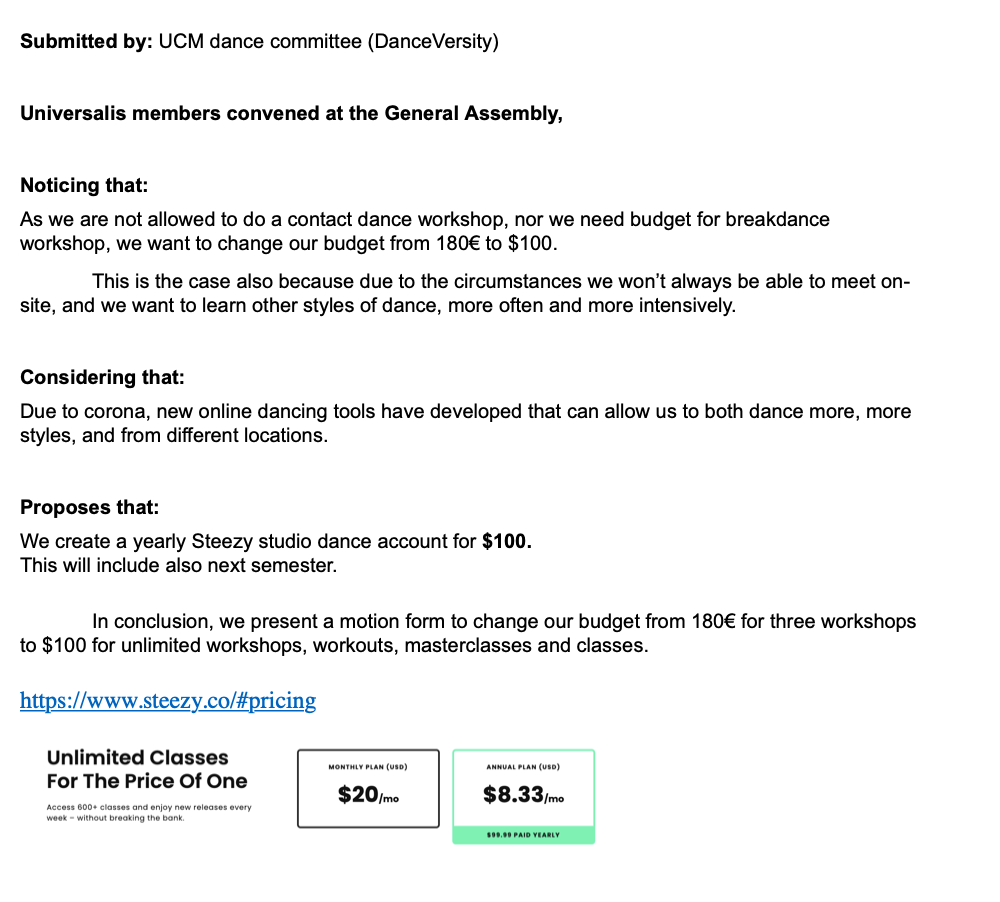 Film
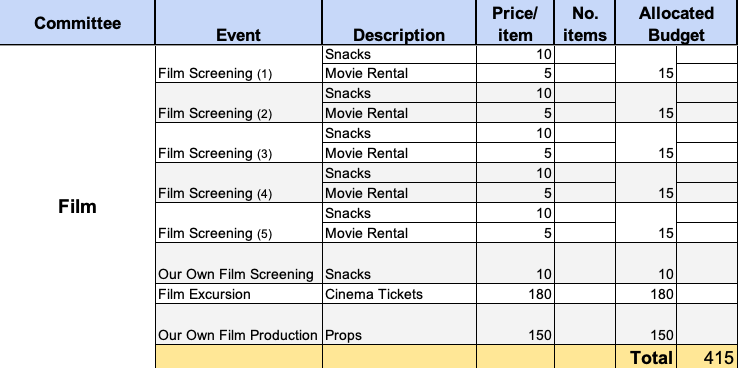 Film motion (1)
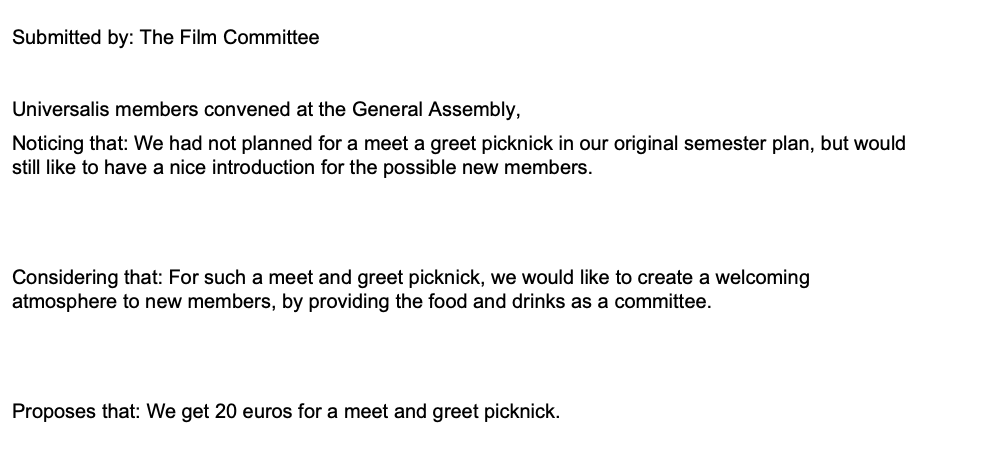 Film motion (2)
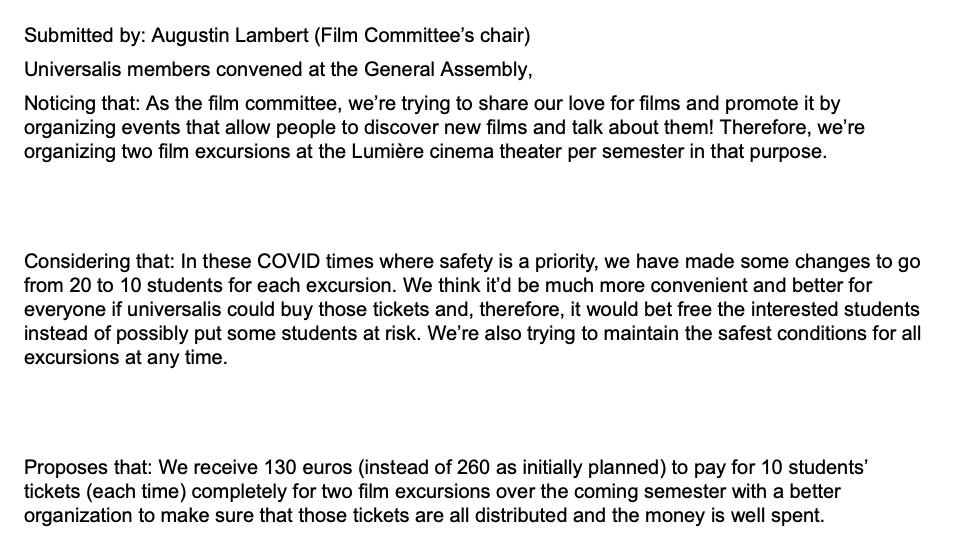 Film motion (3)
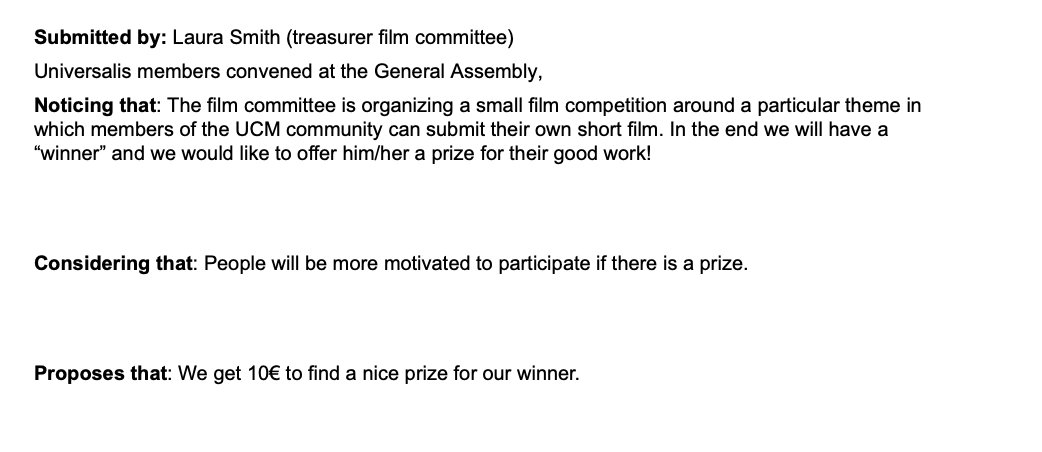 Meditation
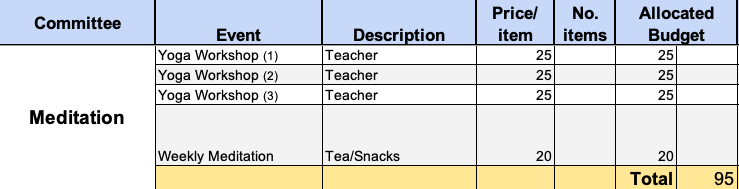 Musical Theatre Society
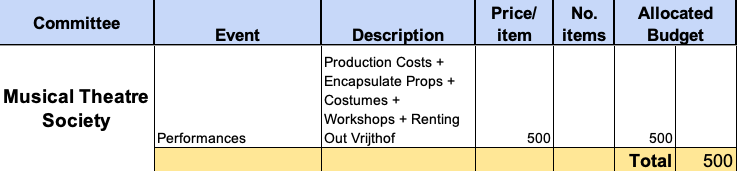 MTS motion
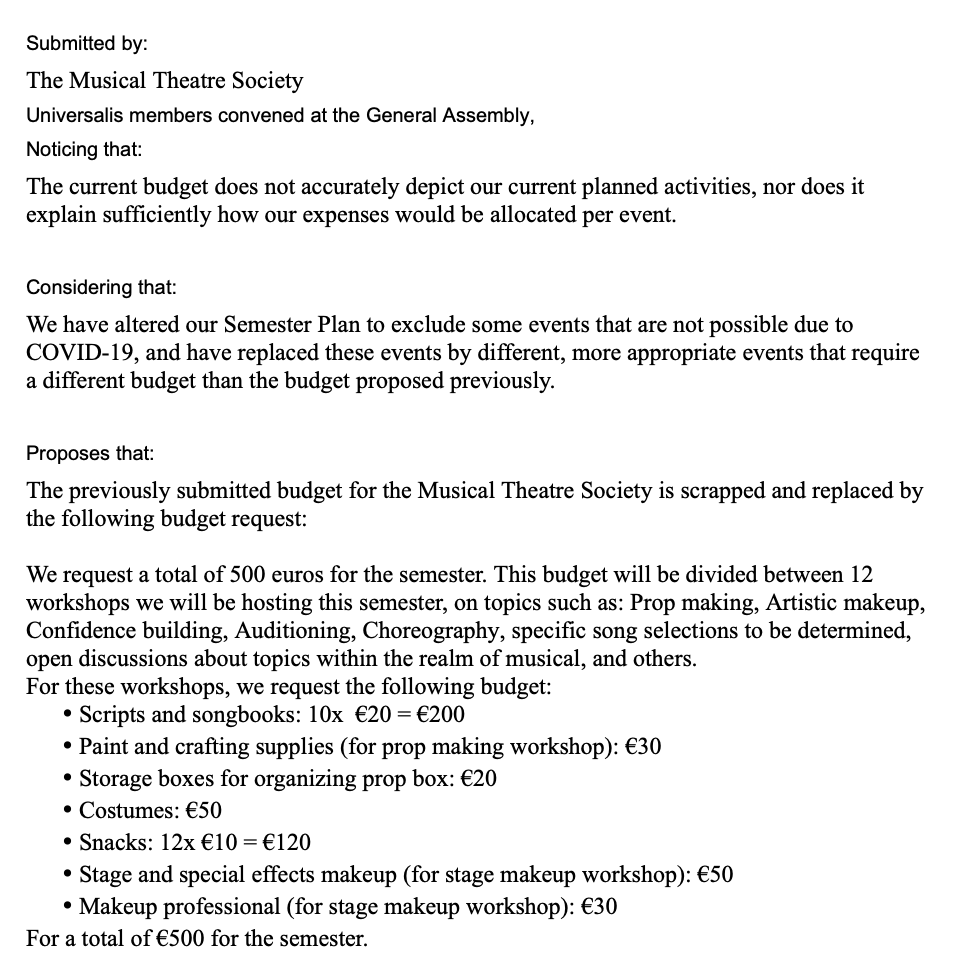 STEM Society
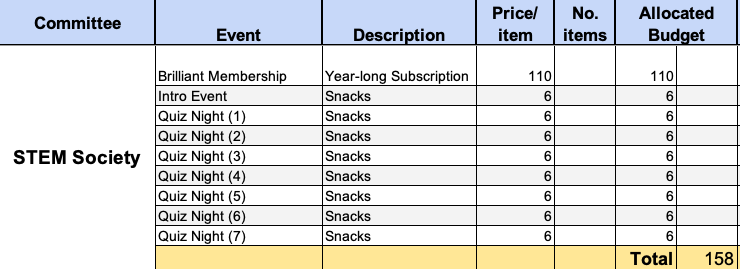 Hypatia
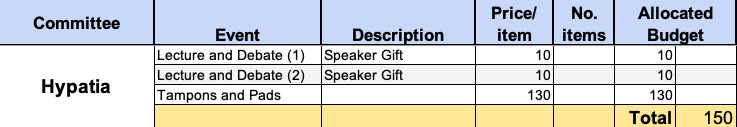 Presentation of Extra Motions
Final Count
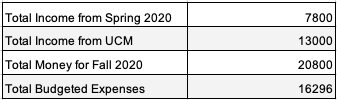 *Screenshot of Income/Budget*
Passing the Budget
Open Floor and Questions
Closing of the GA
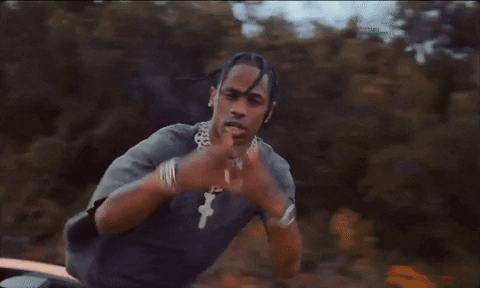 Drinks!